Statistik från Ff-torget
Ff-torget 2016
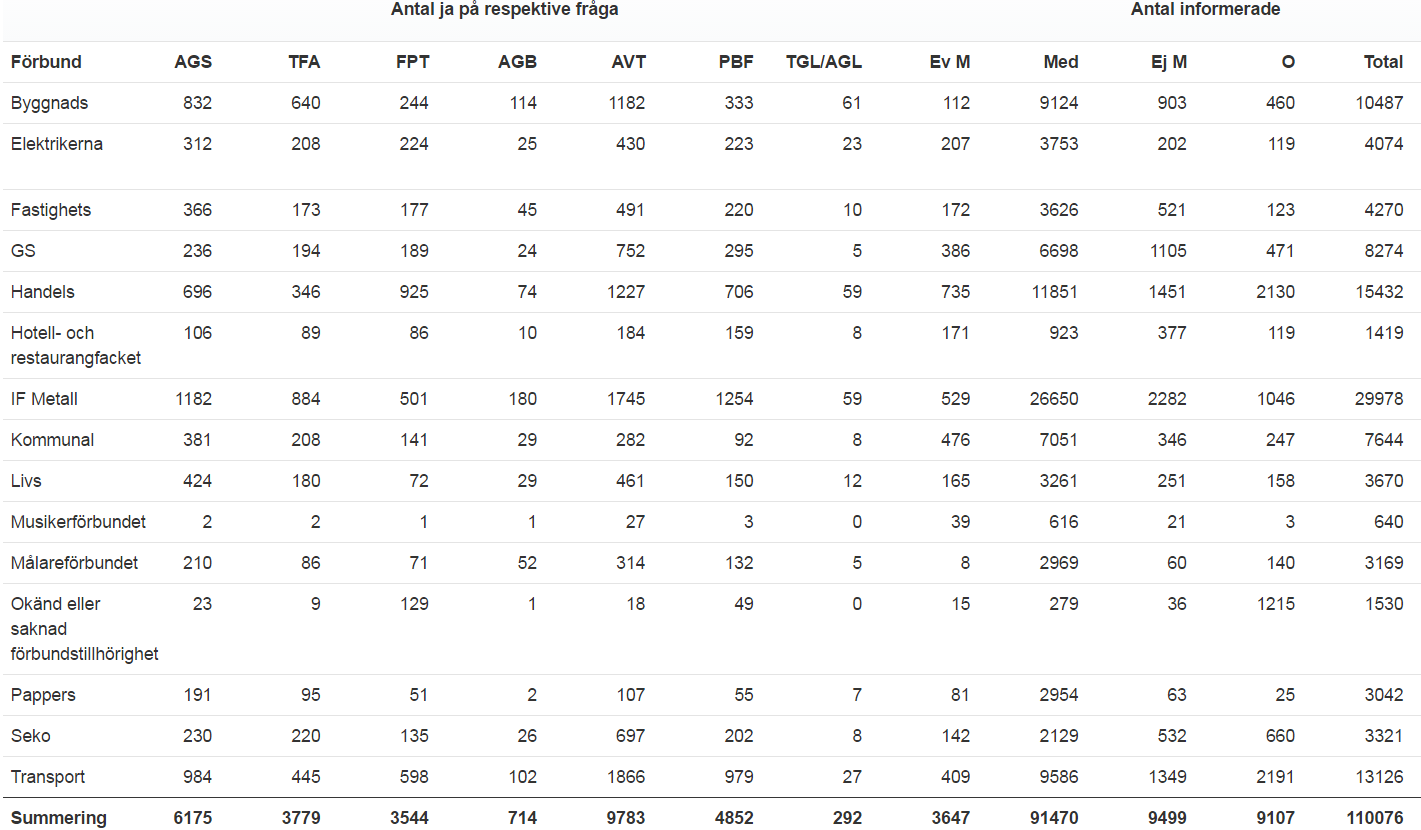 Ff-torget 2015
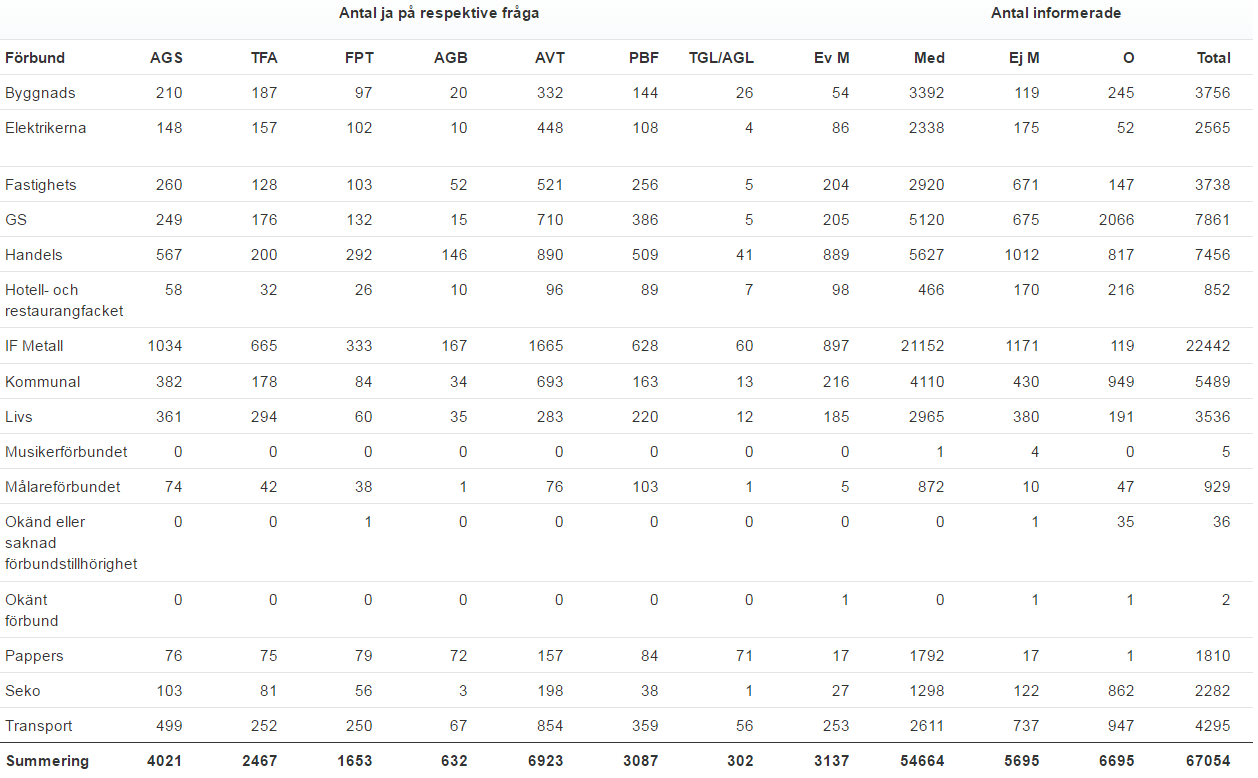 Ff-torget 2014
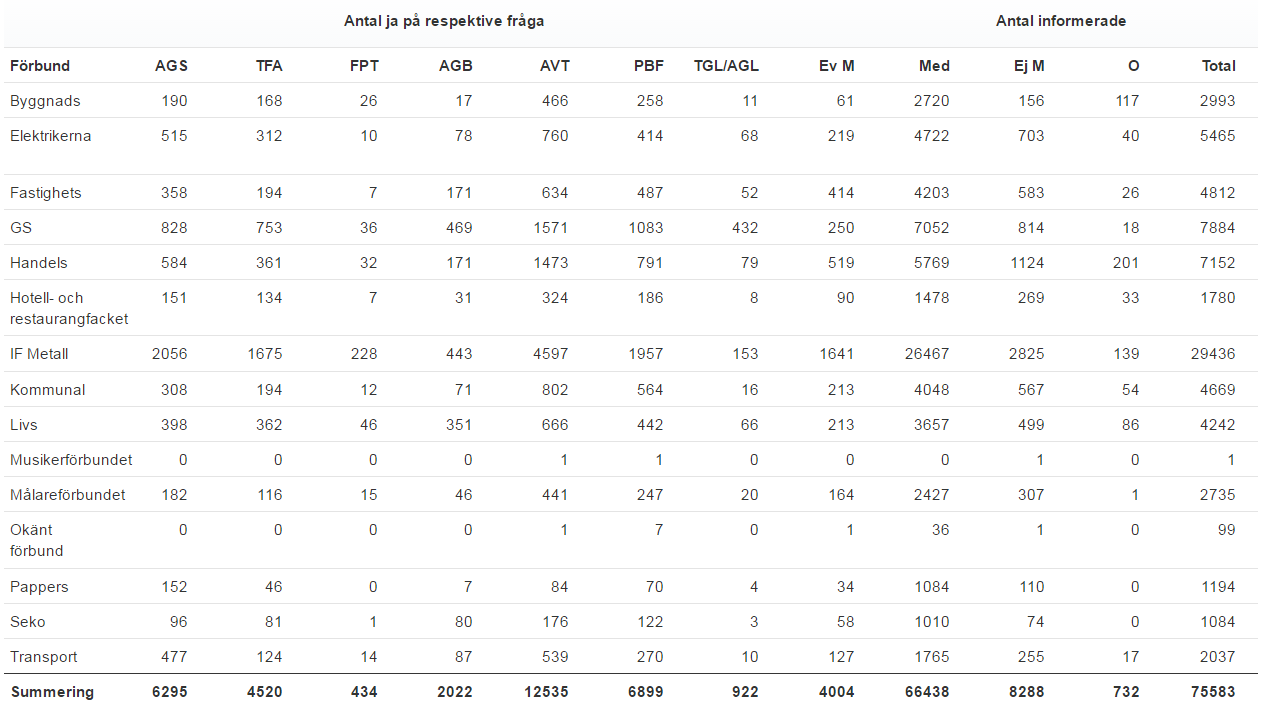 Försäkringssamtal via telefon 2016
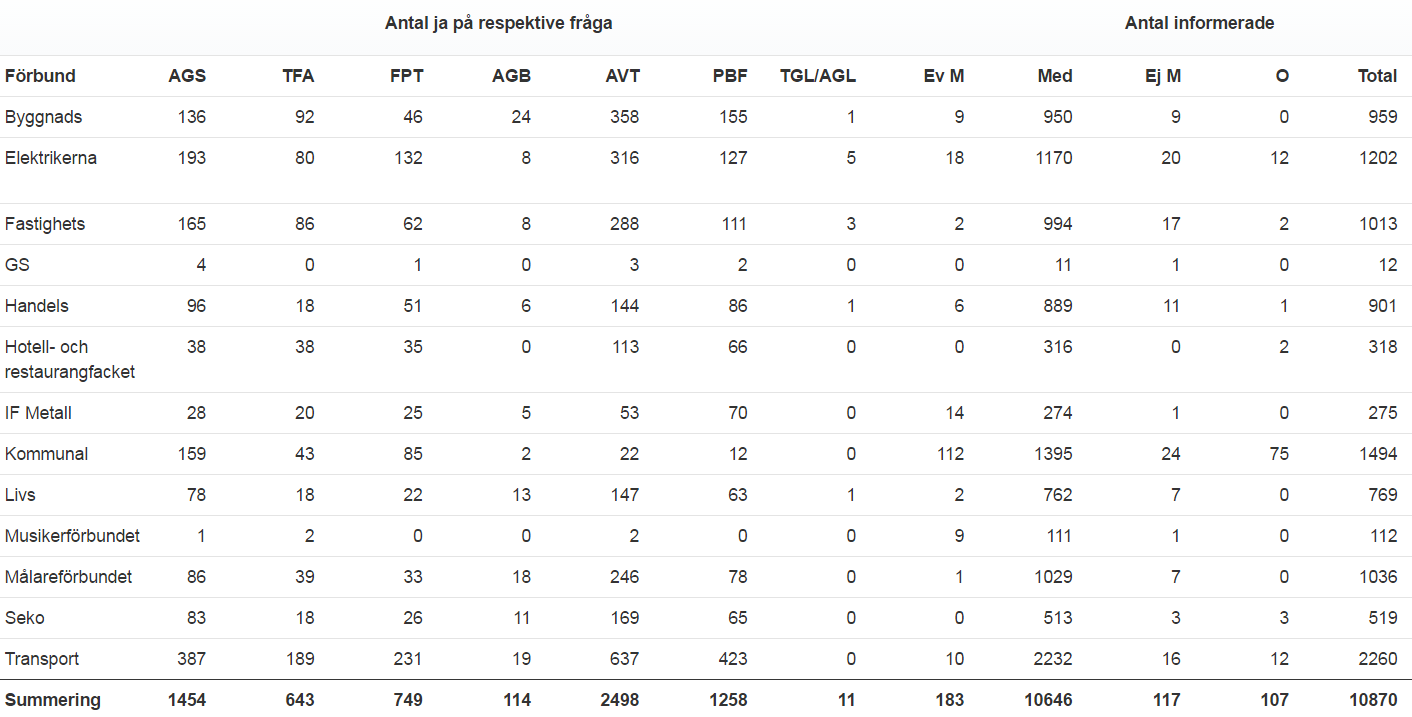 Försäkringssamtal via telefon 2016 - Mellersta Norrland
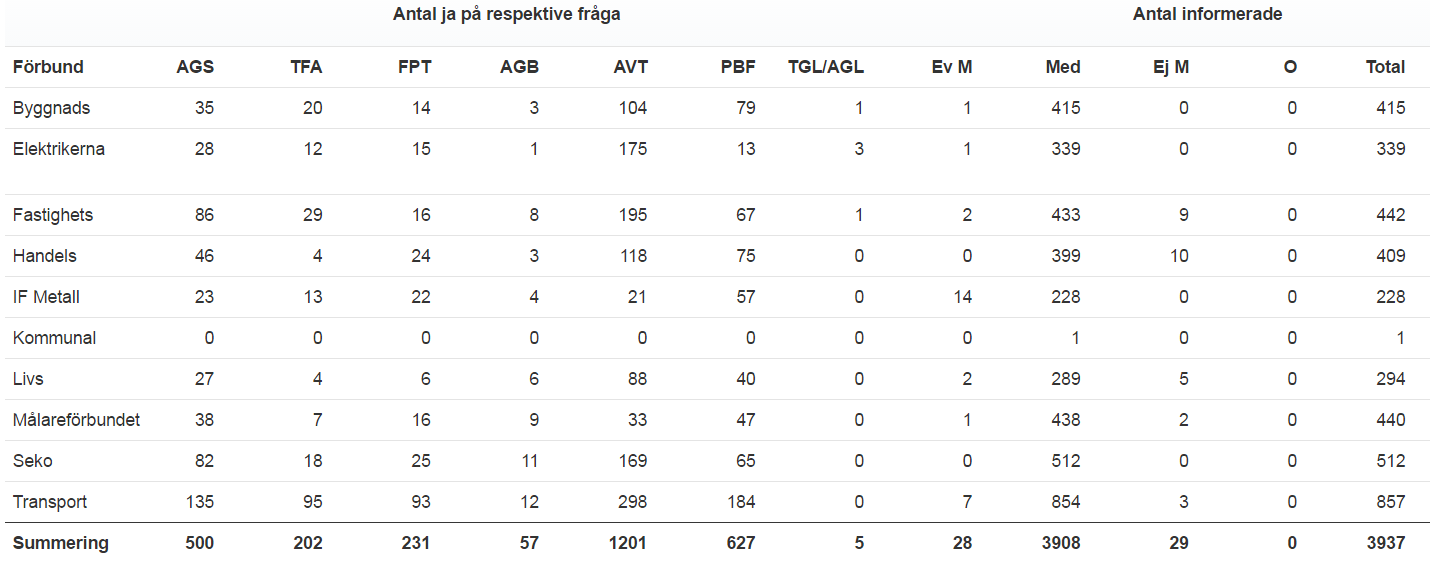 Försäkringssamtal via telefon 2016 – Dalarna och Gävleborg
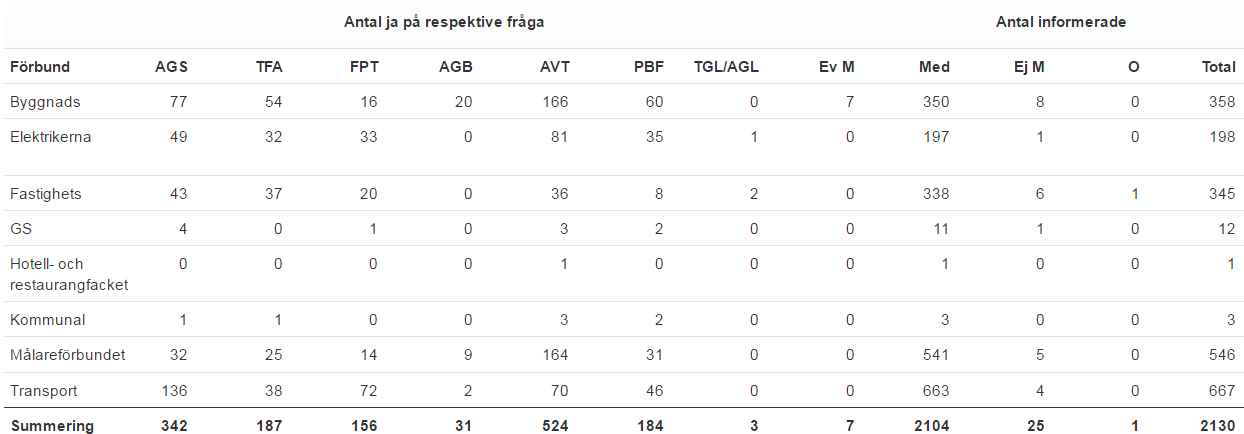 Försäkringssamtal via telefon 2016 - Stockholms län
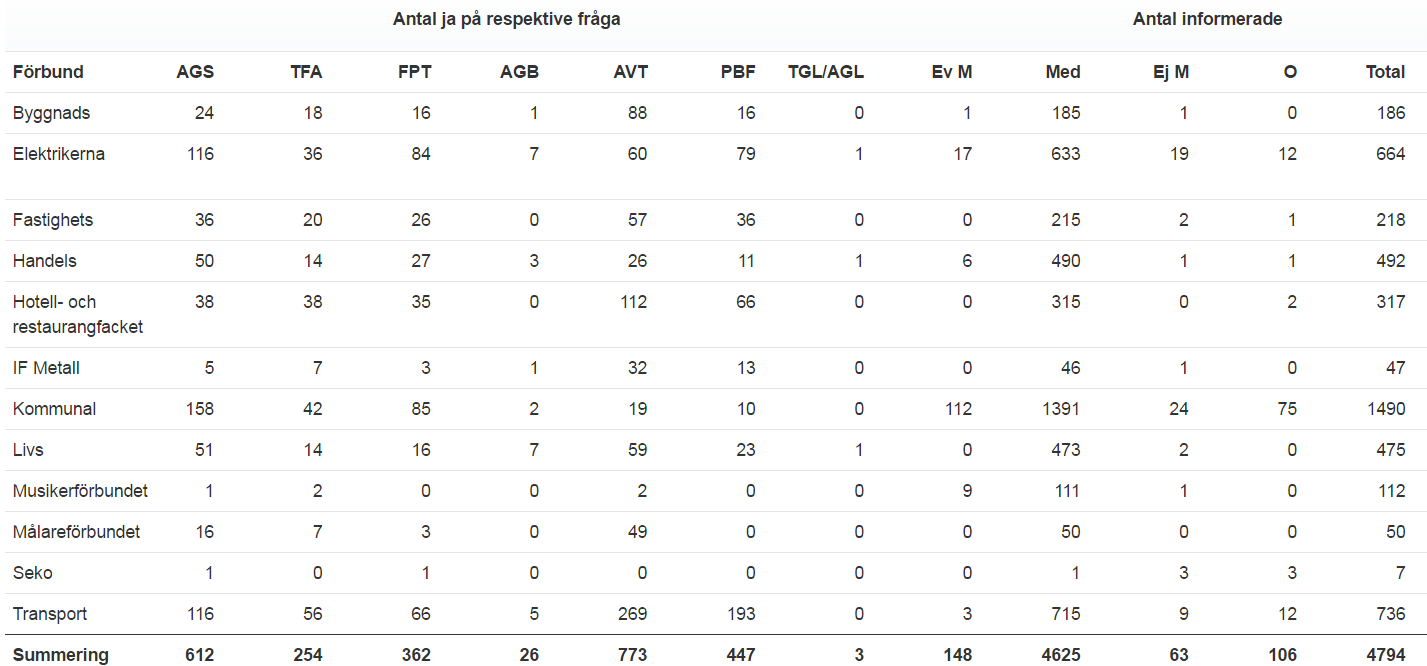 Antal personer som laddat ner Ff-torgets app
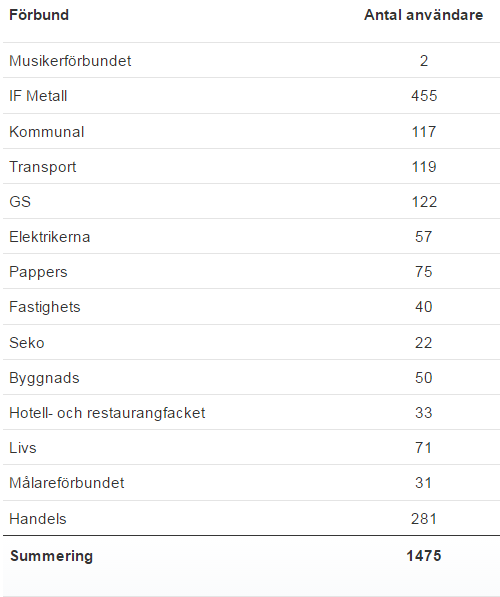 Mentorskap
Försäkringsutredningen 2013 och 2014

Stärka informatörens roll
- 12 -
Uppdraget Försäkringsinformatör
Det är förbundsavdelningarnas/regionernas ansvar att se till så att samtliga deltagare, redan när kursen startar, ska ha fått en kontaktperson/mentor på sitt förbund. De ska då även ha haft kontakt med denne.
- 13 -
Uppdraget Försäkringsinformatör
Försäkringsinformatörer ska erbjudas stöd av sina förbundsavdelningar för att komma igång med sitt uppdrag.

att få tid till uppdraget, 

att få tillträde till arbetsplatser, samt

övrigt stöd, som kan behövas för att anordna försäkringsträffar och försäkringssamtal.
- 14 -
Använd alla möjlighetersom kan göra arbetslivet friskare
Förebyggande sjukpenning.
Sjuklöneperioden – pröva arbetsförmågan och omplacering.
Utredningsstöd från FK.
AGS-fonden och Sunt liv.
Håll kontakt och stöd medlemmar som är sjukskrivna.